Medidas de seguridad
las recomendaciones del fabricante y las prácticas cotidianas se convierten a la larga en los contenidos del reglamento interno  de un laboratorio de cómputo. 
Además en dicho reglamento hay algunas políticas que las personas tomen en  cuenta  para  evitar  situaciones  de  riesgo
Algunas de las políticas para evitar situaciones de riesgo son:
Usar   equipo   ergonómico   para   las   personas
Es importante colocar letreros que señalen instrucciones, localizaciones   o   salidas   de   emergencia. 
El  laboratorio  debe  contar  con  extinguidor,  botiquín de  primeros  auxilios,  salida  de  emergencia,  baños propios o cercanos. 
No  se  debe  fumar  o  utilizar  cerillos  o  encendedores  en  el interior  del  laboratorio,  pues  los  materiales  con  los  que regularmente se trabaja son inflamables.
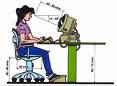 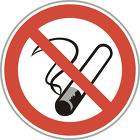 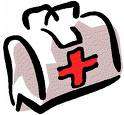 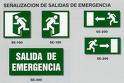 En situaciones de riesgo es importante:
Aplicar los planes de emergencia diseñados 
 
Conocer a las personas a quienes dirigirse. 

No tomar decisiones que no hayan sido contempladas con anterioridad